PETER PANJ. M. Barrie
Teacher Paola Forte
2016/2017
THIS IS LONDON
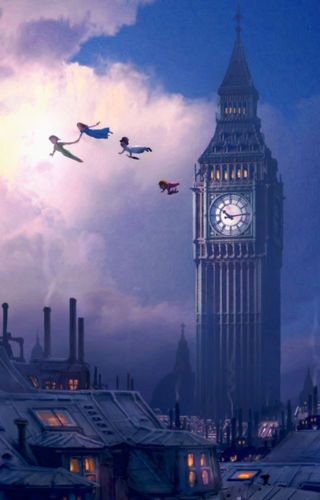 WHO LIVES HERE?
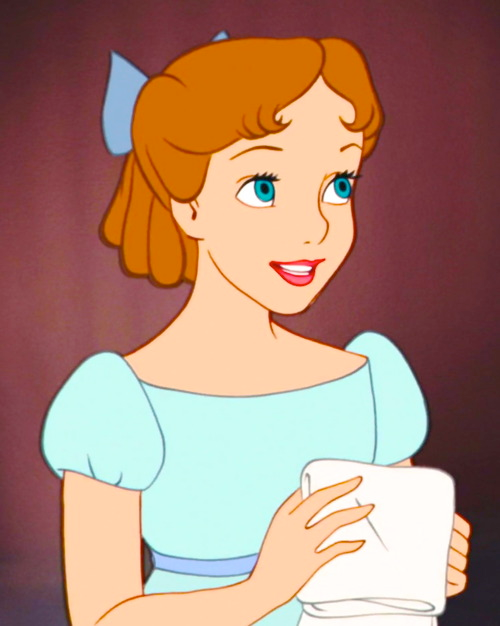 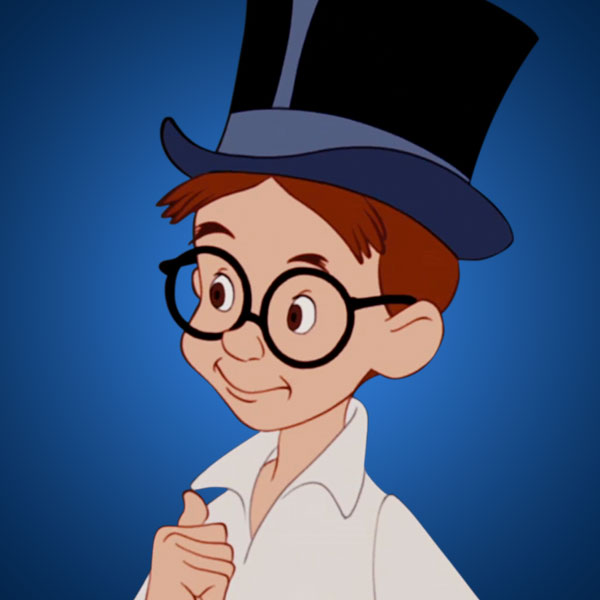 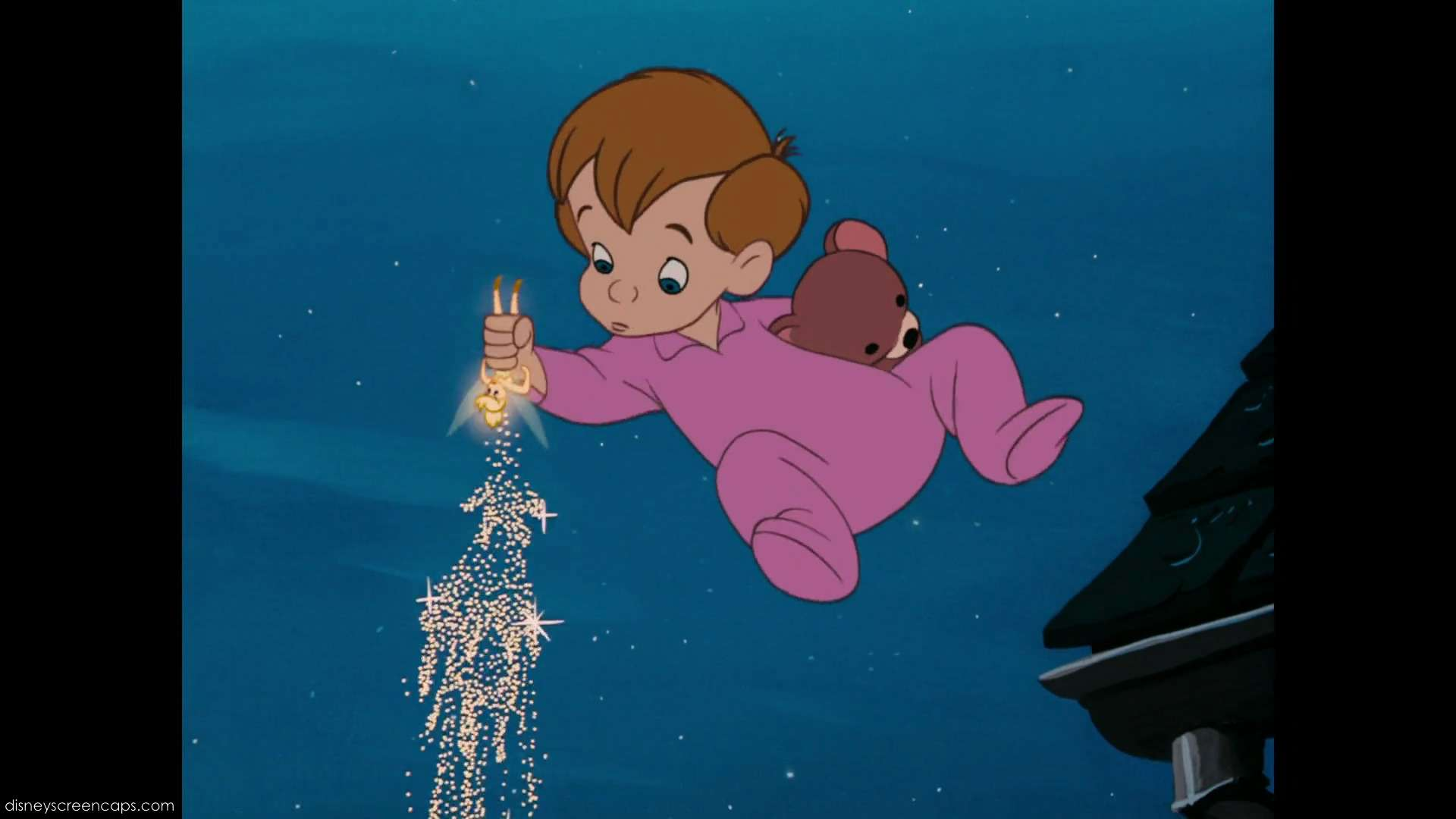 WENDY, JOHN AND MICHAEL LIVE IN LONDON.
THEY LIVE IN A BIG HOUSE
THEY ARE IN BED
PETER PAN AND TINKERBELL ARE IN LONDON
THEY COME TO THE BIG HOUSE
THEY GO IN
PETER PAN AND TINKERBELLFLY IN THE BEDROOM
PETER PAN LIKES THIS HOUSE
THE BEDROOM IS BIG
JOHN, WENDY AND YOUNG MICHAEL SEE A BOY.
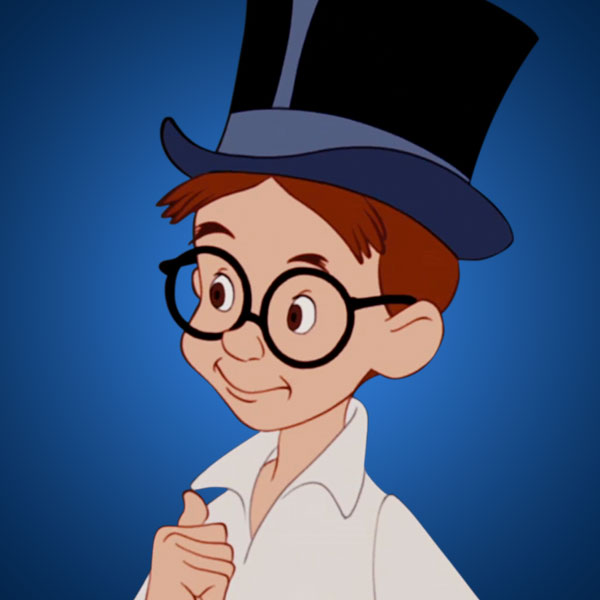 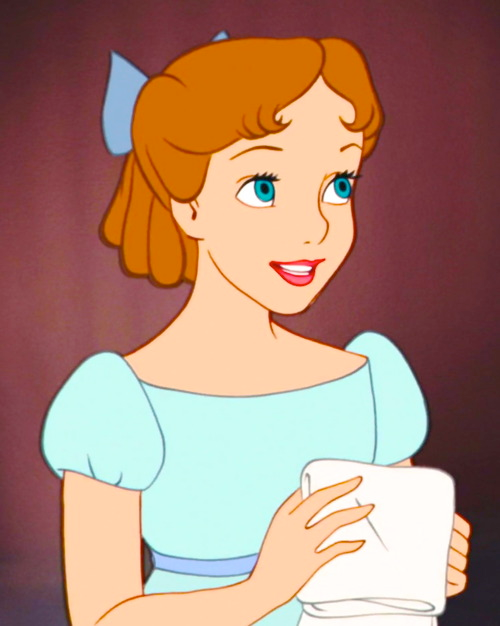 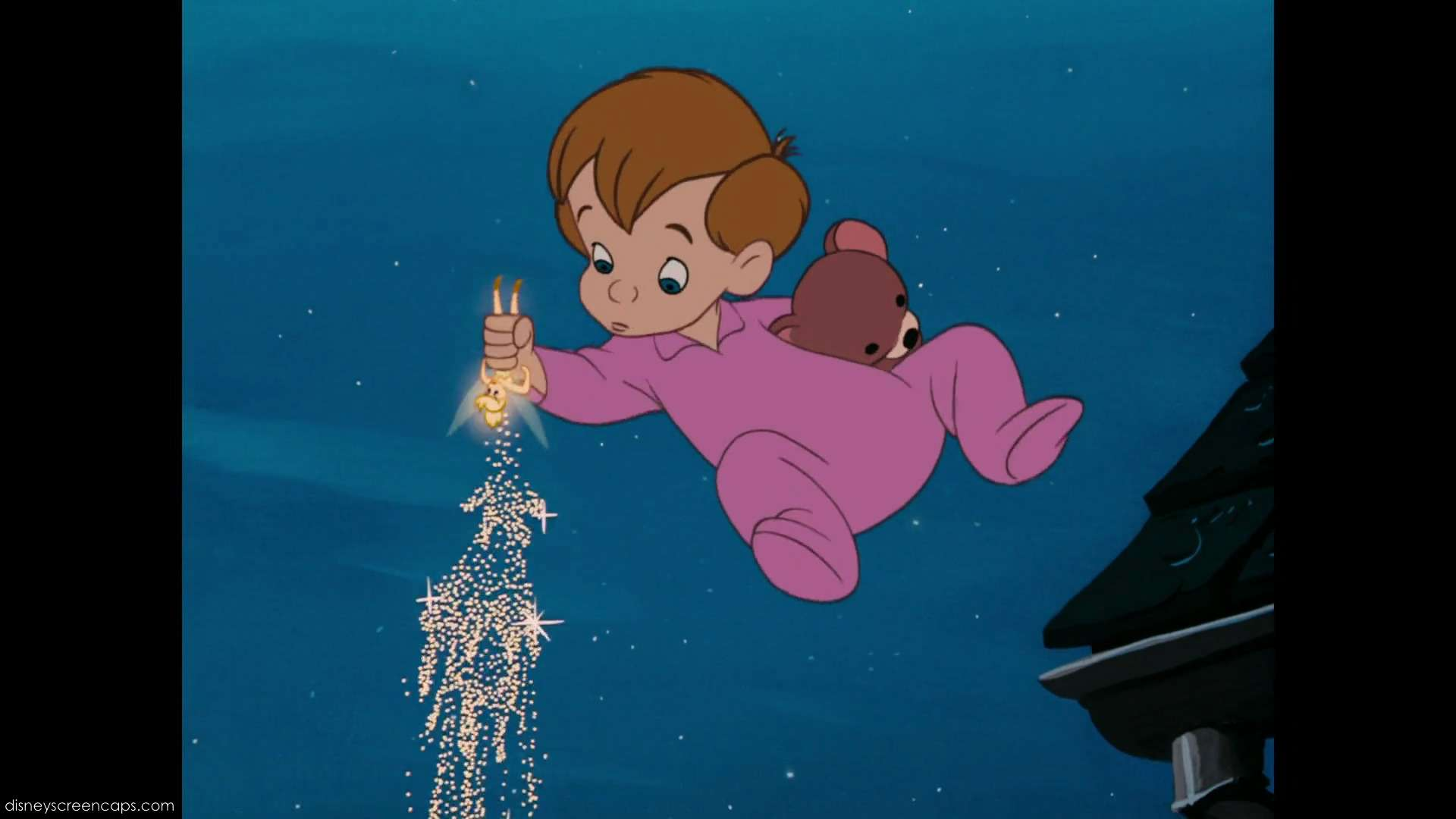 IT IS PETER PAN AND TINKER BELL.
THEY LIVE IN NEVERLAND
NEVERLAND IS MAGICAL
PETER PAN, TINKERBELL AND THE CHILDREN FLY TO NEVERLAND
PETER PAN, TINKERBELL AND THE CHILDREN FLY AND FLY
THEY SEE BIG BEN
THEY ARE HAPPY
BYE BYE LONDON
HELLO NEVERLAND
IT IS BEAUTIFUL